1.4 Grammar for listening
Defining
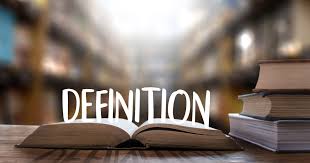 Grammar Tip
When it comes to grammar, the important thing to remember  is that 90% of Academic English is written in the Present tense. So tenses is not a real issue. What is of particular concern is the LENGTH OF THE SENTENCES. In other words, Academic English uses very long sentences.
For example:
Everyday/Textbook English
Academic English
My canary sings beautifully.
Your room is on the second floor.
Irrespective of the approach adopted by each scholar, there is a general consensus that news translation is an interdisciplinary field that brings together researchers from both media studies and linguistics and by doing so it also touches on other fields of study such as globalization, sociology, text linguistics and international relations, fields that are not directly related to this area of study but for which the basic premise of emphasizing the importance of context and contextualization in studying both translation process and product in the news industry also holds true (Panou, 2014:1).
How can students understand very long sentences?
In order for students to be able to decode the meaning of long sentences in Academic English, they need to be able to find the:
SUBJECT
OBJECT AND/OR
COMPLEMENT
What is a complement?
A complement is a word, phrase or clause that is necessary to complete the meaning of an expression. In other words, it completes the predicate of the sentence. More specifically, for nouns after the verb be, the correct grammatical word is complement and not object.
What’s the difference between complement and object?
COMPLEMENT
OBJECT
SUBJECT AND COMPLEMENT HAVE THE SAME REFERENT
For example:
He              is           a lecturer

Subject     verb       complement
THE WORD OBJECT IS USED AFTER OTHER VERBS BECAUSE THE WORDS REFER TO DIFFERENT ENTITIES
For example:
Many assignments   involve       research


                  subject                 verb            object
Giving DEFINITIONSWhat is a definition?
According to Merriam Webster Dictionary:
def·​i·​ni·​tion | \ ˌde-fə-ˈni-shən  \
Definition of definition
1a: a statement of the meaning of a word or word group or a sign or symbol 
b: a statement expressing the essential nature of something
c: a product of defining
2: the action or process of stating the meaning of a word or word group
3a: the action or the power of describing, explaining, or making definite and clear
How can we define something?
We can define a noun with a general word plus more information.
For example: What is a food court?
A food court  is      a place         with many different restaurants

        subject      verb    general word        more information

 Which phrase are we defining?
What is the definition?
What is it being defined in the following examples?What definition is provided for the term in question?
1. A dean is a person in charge of a faculty.
2. A vending machine is a machine with food and drinks.
3. An article is a text in a newspaper, journal or on the internet.
4. A schedule is a list of days and times.
Can you provide definitions for the following terms?
A cafeteria?
A lecture hall?
A lab?
A degree?
A graduate?
A projector?
A theatre?
A sports centre?
A field trip?
A librarian?
Here are the definitions!
Cafeteria: it’s a restaurant for students. You usually serve yourself.
A lecture hall: it’s a place for lectures.
A lab: it’s a place for experiments.
A degree: it’s a certificate for a university course.
A graduate: it’s a person with a degree.
A projector: it’s a machine for showing slides, from PowerPoint, for example.
A theatre: it’s a place for plays and sometimes music concerts.
A sports centre: it’s a place for tennis, squash, and football.
A field trip: it’s work outside the University. You visit a place and do research.
A librarian: it’s a person in charge of a library.
How else can we define something?
We can define an action with means / is and another verb in the gerund. For example:
Can you provide definitions for the following terms?
Revising ?                                                           What is revising?
                                                           It’s going over something again, something you studied before. 
Contributing?
Parting?
Graduating?
Advising?
Disagreeing?
What is revising?
It’s going over something you studied before.
Here are the definitions!
Revising: it’s going over something again, something you have studied before.
Contributing: it means taking part in something, like a tutorial. It  also means giving your ideas or your opinion.
Parting: it means saying goodbye.
Graduating: it means getting your degree and leaving University.
Advising: it is telling someone what to do.
Disagreeing: it is saying you don’t agree.